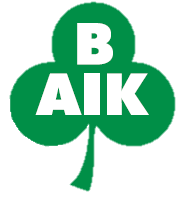 Bergnäsets AIK
BAIK P12 FÖRÄLDRAMÖTE säsongen 2024
Agenda
Presentation
BAIKs fotbollspolicy
Ledargrupp
Målsättning
Träningar
Matcher
Kommunikation
Avgifter
Ekonomi
Föräldrauppdrag
Kläder
Föräldrar
BAIKS fotbollspolicy
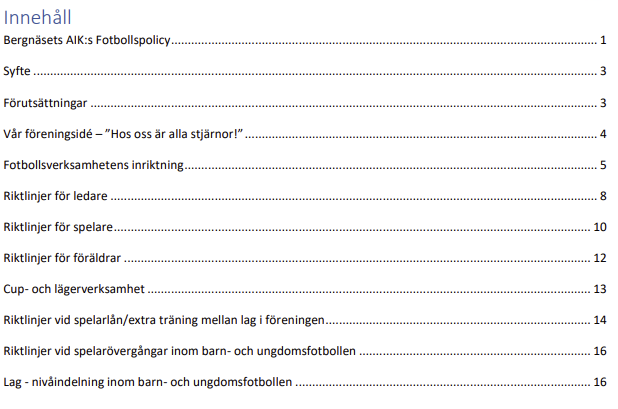 Fotbollspolicy
10-12 år 
Träningar: 
2-3 ggr/v
Skapa glädje
Ges möjlighet till utveckling
Match: 
Max 3 matcher över 2 veckor
Alla spelar lika många matcher över säsongen, förutsatt att de tränat ungefär lika mycket
Prova olika positioner
Uppmuntra prestation, ej resultat
Ledargrupp
Huvudtränare
Simon Jakobsson 100%

Assisterande tränare
Lorentz Lundgren >50%
Karin Wallin 50% (även tränare F14)
Marcus Sundén 50%
Andreas Wallin 50%
Helena Brännström

Målvaktstränare
Andreas Mörtberg (även tränare för P10)

Lagledare
Helena Brännström
Anna-Karin Forsström
Målsättning
Glädje
Alla får vara med 
Utvecklas som lagspelare
Respekt, fokus, etc.
Utvecklas som fotbollsspelare
Träningar
3 st/v 
Dag/Tid: XX (Plantider är ej fastställda) 
Start 8 april (Bergskolan)
Kom i tid, 10 min innan.
Rätt kläder, vatten, pumpad boll (nya bollar ska komma in)
Fokus/Respekt: Spelare som inte vill/kan/orkar/förstör kommer att hänvisas till sidlinjen en stund
Svara alltid på kallelsen (appen Laget)
Kommer/frånvaro – laget.se – blir enklare för oss tränare att öka kvaliteten på träningarna när vi vet innan hur många som kommer.
Anmälan kan uppdateras tills anmälan stängs.
Matcher och cuper
Matcher (7v7) kommer ske i seriespel – 2 lag anmälda

Vi har som mål att delta i 3-4 cuper under säsongen. 
Sävastkicken 25 maj
Examenscupen 8 juni
PSG 28-30/6
Myckle Cup aug (1 dag)
Gammelstad cup 2-4 aug
Notviken prova på 9v9 sept. (1 dag)
Etc.

Regelbundet deltagande i träning krävas för att spela match.

Vid matcher kommer alla barn får lika mycket speltid.

Match/Cup = SVARA PÅ KALLELSEN (kan inte räkna med deltagande vid sena anmälningar pga lagplanering)
Kommunikation
www.baik.nu – övergripande info
All kommunikation via laget.se
http://www.laget.se/BAIKP12
Ladda ner appen laget.se
SMS slinga – Ladda ner appen Supertext 
Kommunikation som berör ALLA
Om information endast gäller en spelare, ta kontakt med en ledare separat
Avgifter
Medlemsavgift (BAIK)– Faktureras individuellt
350 kr/enskild
600 kr/familj

Deltagaravgift (f.d. Aktivitetsavgift) (Fotbollssektion) – Faktureras individuellt
1 200 kr

Sektionsavgift (f.d. Lagavgift) – Dras från lagkassa 30/6 samt 30/9
400 kr/spelare
Ekonomi
Ingående 2023-01-01	 34 018
Lagavgift			- 9 200
Anmälningsavgift		- 5 800
Försäljning		+ 17 357

Utgående 2023-12-31	36 375
Föräldrauppdrag (1/3)
Kassör
Ansvar för att kolla så att saldo är korrekt.
Hjälpa till att sätta in eller ta ut pengar vid försäljning/cuper etc.
Johan Vikström
Föräldrauppdrag (2/3)
Försäljning/Koordinering
2019 - toa/hushållspapper
Jeanette (Leo) 
2020 - toa/hushållspapper
Linda (Pelle)
Viktoria (Ville S) 
2021 – toapapper - kol/briketter
Emma Själin (Jack) Robert (Ebbe)
2022 – toa/hushållspapper
Jeanette (Leo)
2023 – plastpåsar /tvättmedel
Anna S (Viktor St) Emma (Jack)
2024 – 2 x toapapper
Ida (Dennis) / Tomas (Elian)
Försäljning/Koordinering- Rabatthäfte
2019 Karin (Elias)
2020 Anna (Viktor St) 
            Johanna (Olle)
2021 Peter (Ville)
2022 Anna (Viktor St)
2023 Petter (Olle)
2024 Therese (Oliver)
Föräldrauppdrag(3/3)
Laget blir anvisad 2 v under säsongen att bemanna kiosken

Kioskansvarig/Koordinering
2021 Örjan
2022 Anna-Karin
2023 Emma (Jack) och Anna (Viktor St)
2024 Emma (Jack) och Anna (Viktor St)
 Kioskpersonal
Samtliga föräldrar (förutom ledargrupp)
Kläder
Matchkläder
Matchtröjor delas ut i början av säsongen. Spelare/förälder ansvarar för att den medtages till match och återlämnas efter säsongens slut
Svarta shorts, gröna strumpor

Träningskläder
Inköp av 2 t-shirt, shorts, strumpor, träningsoverallsjacka/halv dragkedja samt träningsbyxa
~450 kr (lågt pris tack vare sponsorpengar)

Baikbutiken.se
Kioskpiraten
Föräldrar
Ge barnen bästa förutsättningar kring mat, vila, vätska och återhämtning.
Låt ledarna vara ledare, undvik coachning ”från sidan” även om det är i all välmening. Vi vill hjälpa dem ta egna beslut. Lär barnen lyssna. Tyst och ordning vid samlingarna.
Erbjud gärna hjälp till ledarna, ex hämta bollar, särskilt vid få ledare. Är man ändå på träningar så kan man gärna hjälpa till. Våga fråga!
Övriga frågor?